Vlastnosti kvapalín
Kvapalné látky
Kvapalné telesá
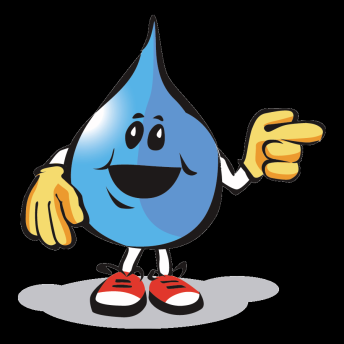 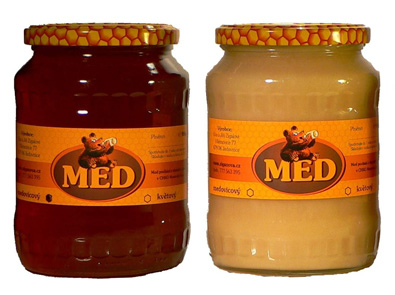 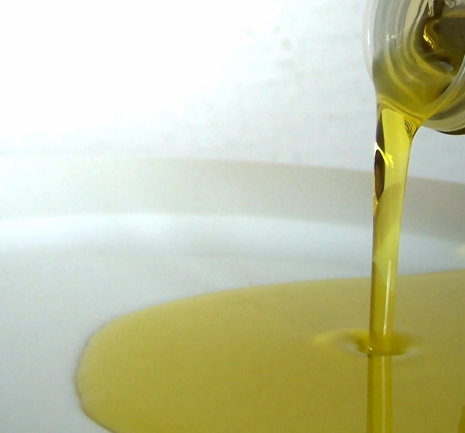 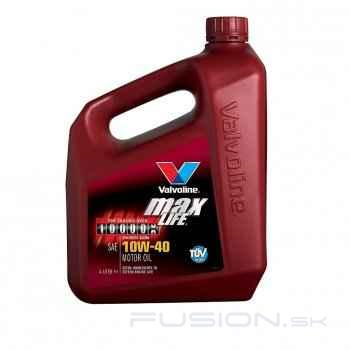 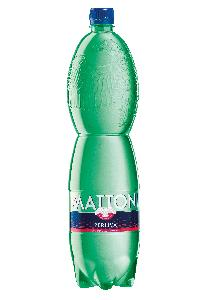 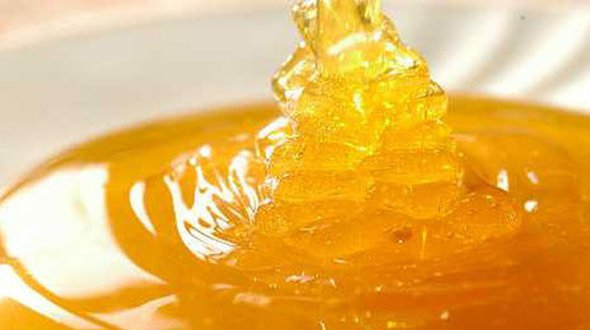 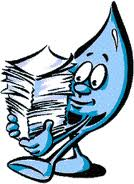 Vlastnosti kvapalín
1. Sú tekuté
5
5
20
20
15
15
10
10
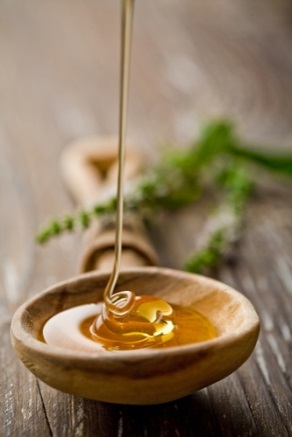 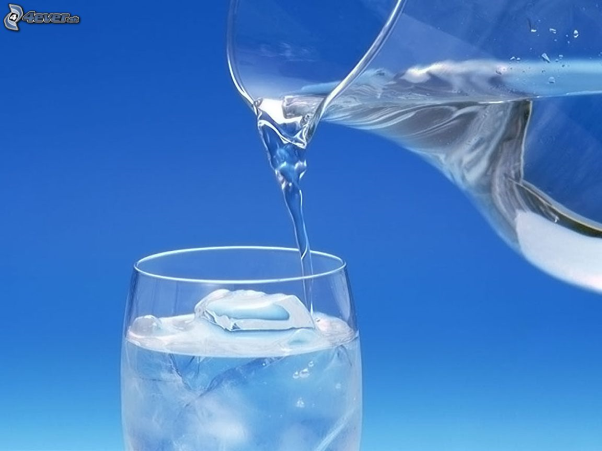 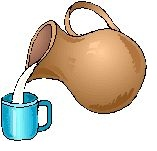 Dajú sa prelievať
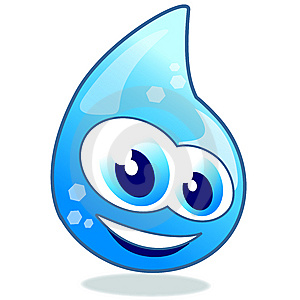 Vlastnosti kvapalín
2. Sú nestlačiteľné
5
5
20
20
15
15
10
10
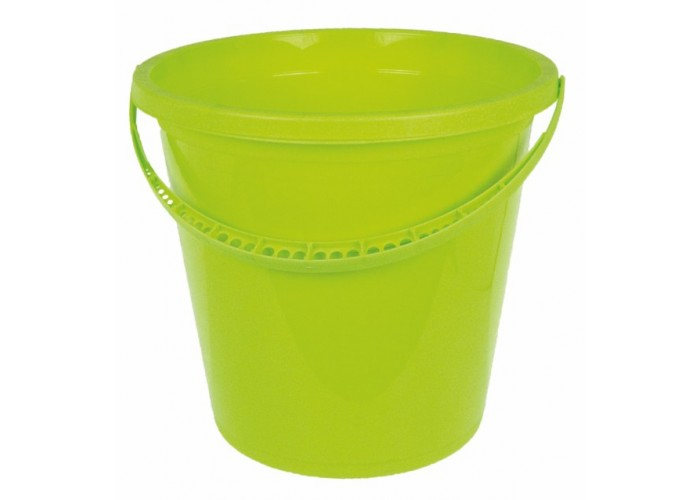 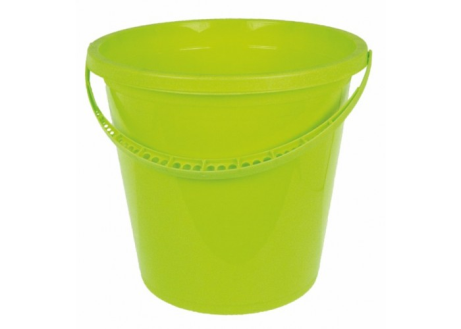 Úloha : 
Prelejeme 8 litrov farby do 5 litrového vedra tak, aby sme nevyliali farbu na zem?
?
5 l
8 l
Prečo vodu nenatlačíme do 5 litrového vedra?
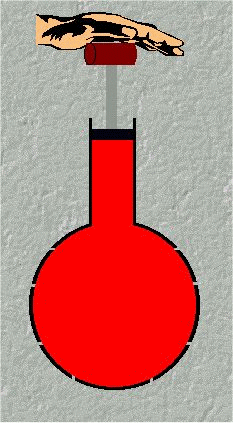 Vlastnosti kvapalín
Tlak sa prenáša v kvapaline rovnako do všetkých smerov. 
http://physedu.science.upjs.sk/kvapaliny/tlak.htm
http://i638.photobucket.com/albums/uu101/SwiftShepherd/pascaov_zakon_by_Daniela_Chebenova.gif
Pascalov zákon
(pozri animovanú fyziku hyddraulické stroje)
Pôsobením vonkajšej tlakovej sily na voľnú hladinu kvapaliny v uzavretej nádobe vznikne v kvapaline tlak, ktorý je vo všetkých miestach kvapaliny rovnaký. 

Skrátene sa dá povedať, že tlak prenášaný kvapalinou je vo všetkých miestach kvapaliny rovnaký.
http://physedu.science.upjs.sk/kvapaliny/pascal.htm
https://www.youtube.com/watch?v=PC0_sVCfFqw
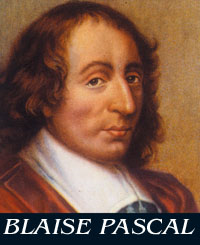 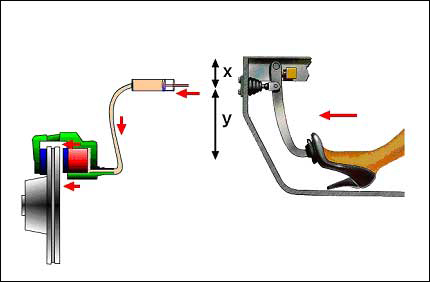 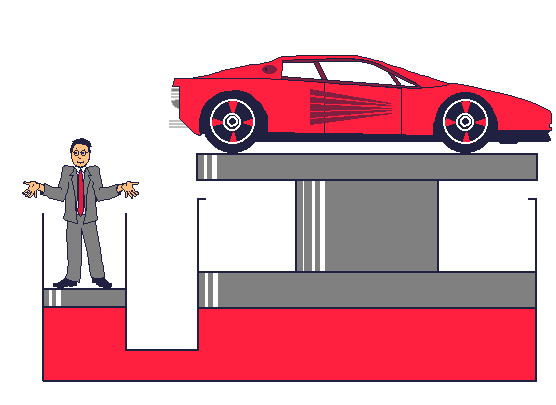 francúzsky filozof, matematik a fyzik
1623 - 1662
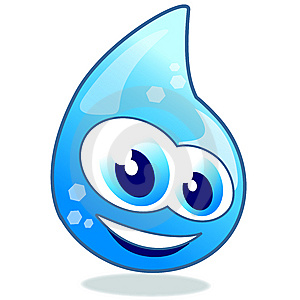 Vlastnosti kvapalín
4.  Dajú sa deliť.
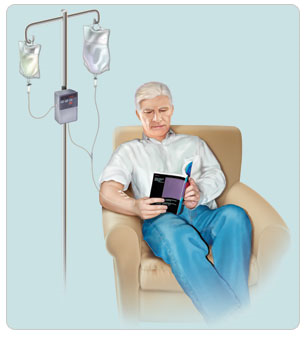 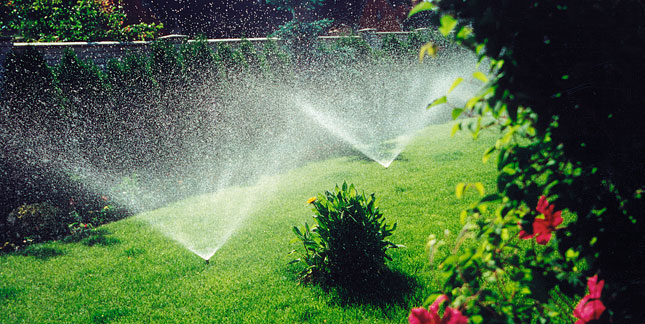 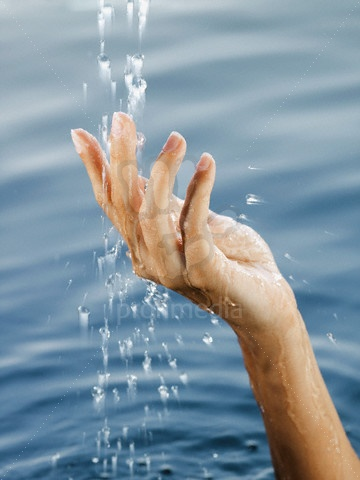 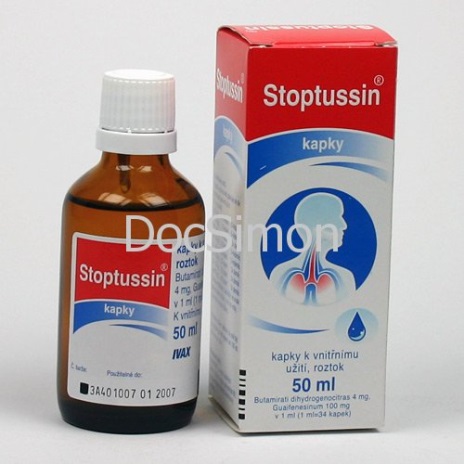 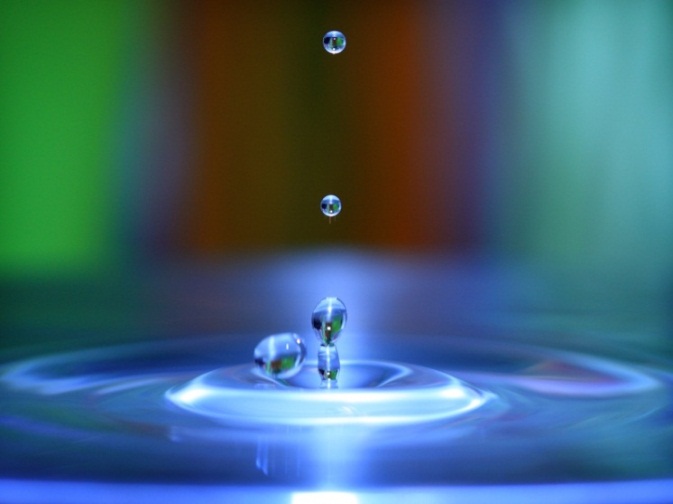 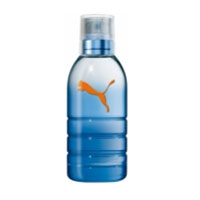 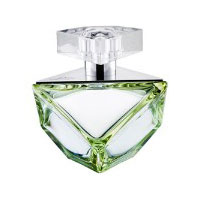 Vlastnosti kvapalín
5.  Prispôsobujú svoj tvar nádobe.
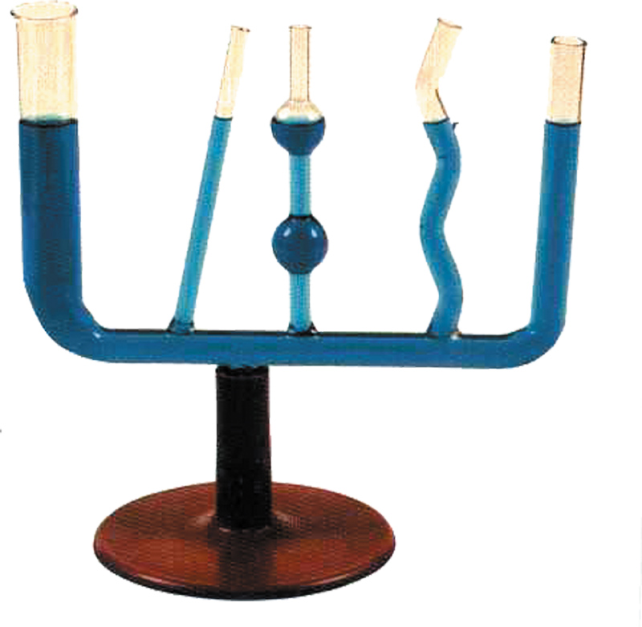 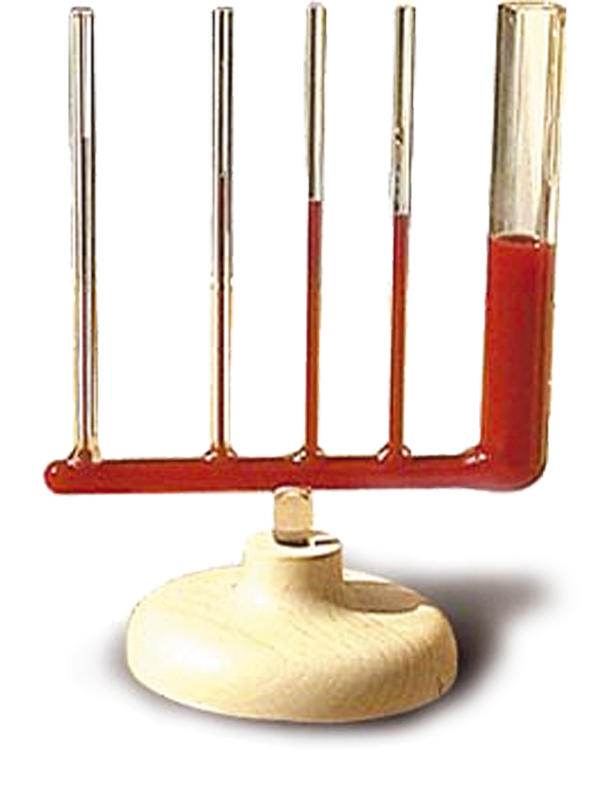 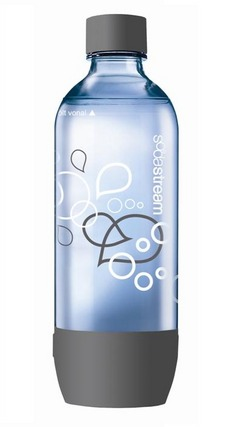 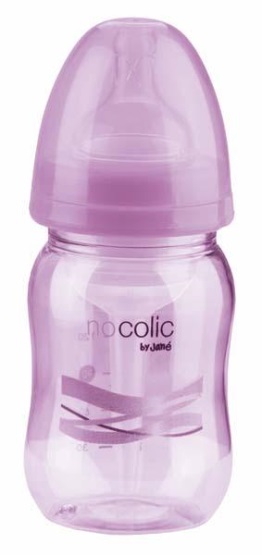 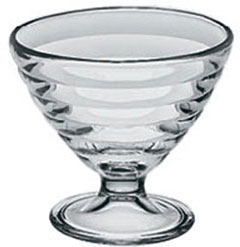 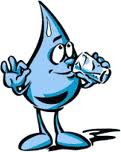 Vlastnosti kvapalín
6.  Povrch hladiny kvapaliny v pokoji je vodorovný.
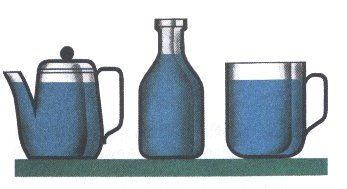 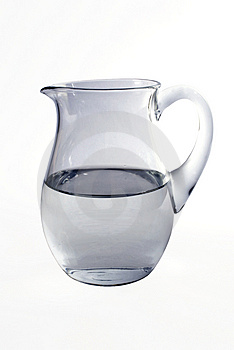 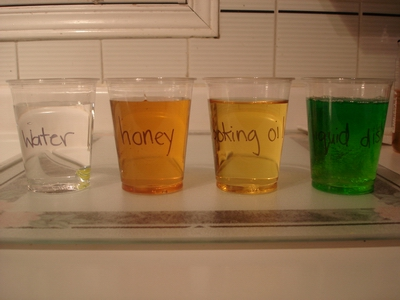 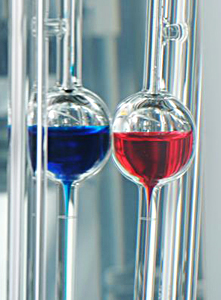 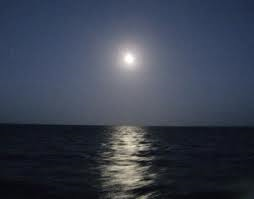 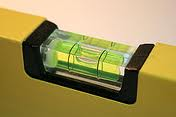 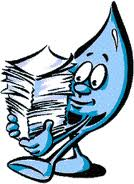 Vlastnosti kvapalín
7.  Majú svoj objem.
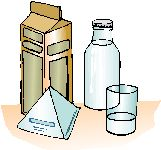 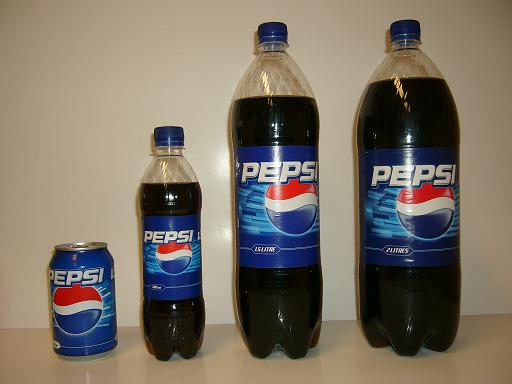 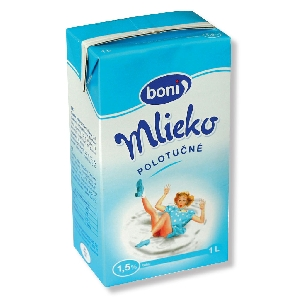 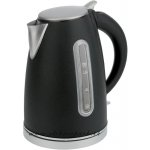 Vlastnosti kvapalín
Každá kvapalina má svoju farbu, chuť a zápach.
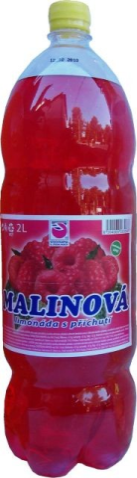 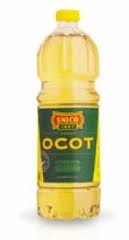 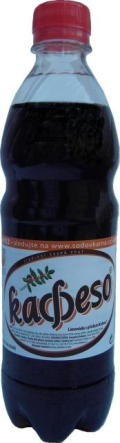 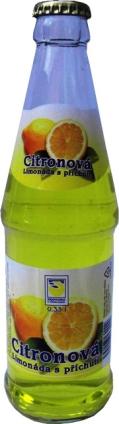 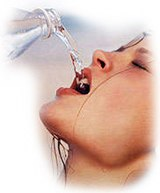 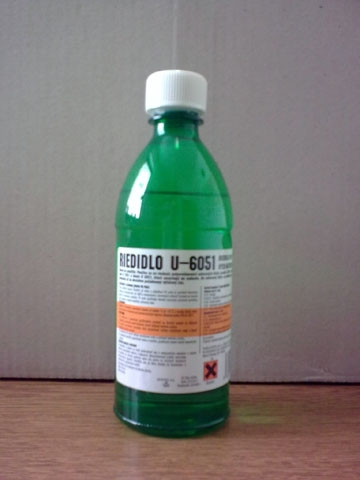 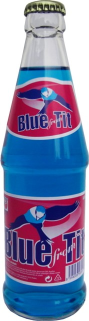 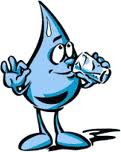 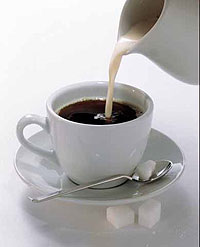 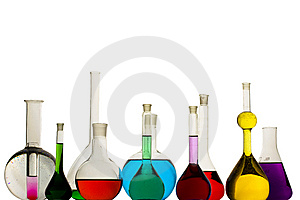 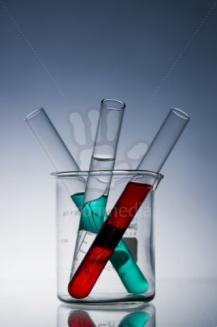 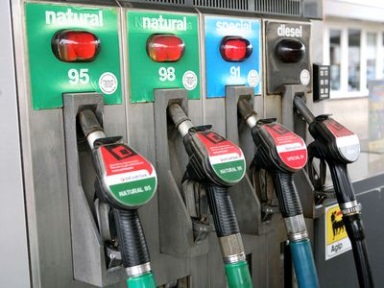 Poznámky pre žiakov:
Vlastnosti kvapalín
Kvapaliny majú svoje charakteristické vlastnosti.
Sú tekuté.
Sú nestlačiteľné.
Tlak sa prenáša v kvapaline rovnako do všetkých smerov.  Platí Pascalov zákon – hydraulické zariadenie.
Dajú sa deliť.
Prispôsobujú svoj tvar nádobe.
Povrch hladiny kvapaliny v pokoji je vodorovný – libela.
Majú svoj objem.

Kvapaliny majú svoju farbu, chuť a zápach.
Úloha 1
Ktorú vlastnosť kvapalín charakterizuje obrázok
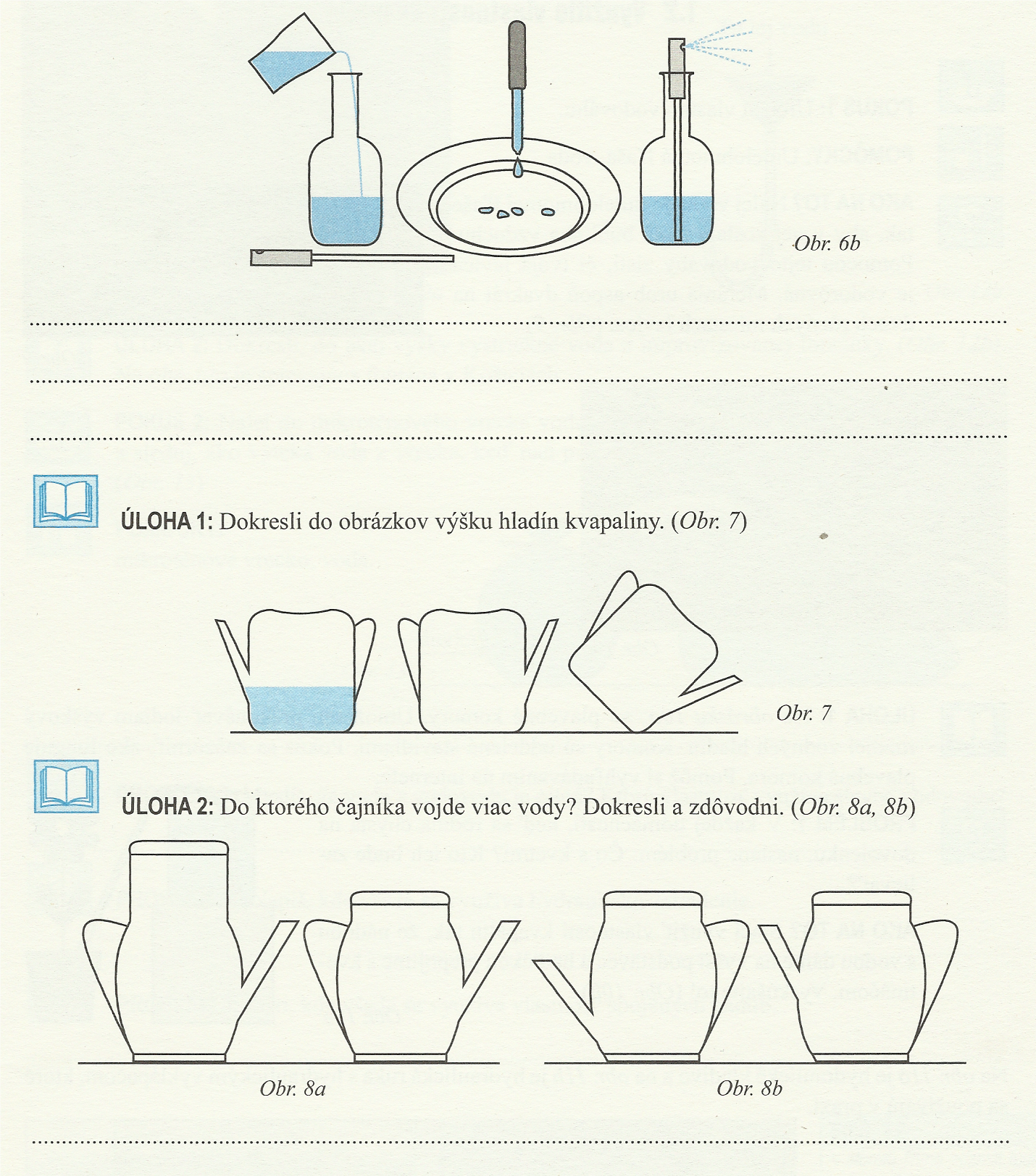 Sú deliteľné
Úloha 2
Dokresli do obrázkov výšku hladiny kvapaliny.
Úloha 3
Do ktorého čajníka vojde najviac čaju ?
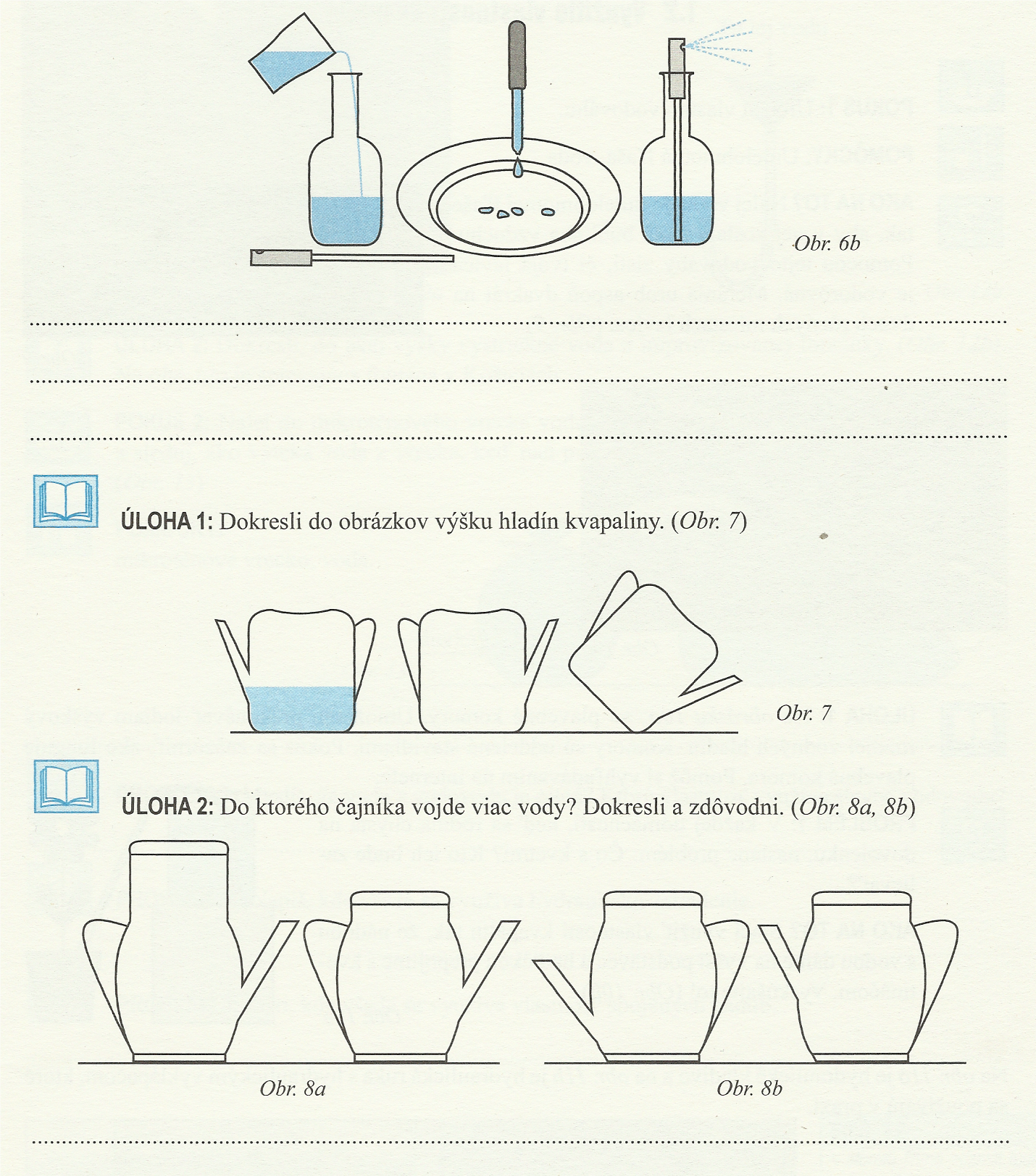 A
B
C
D